FREE PPT TEMPLATES
Insert the Subtitle of Your Presentation
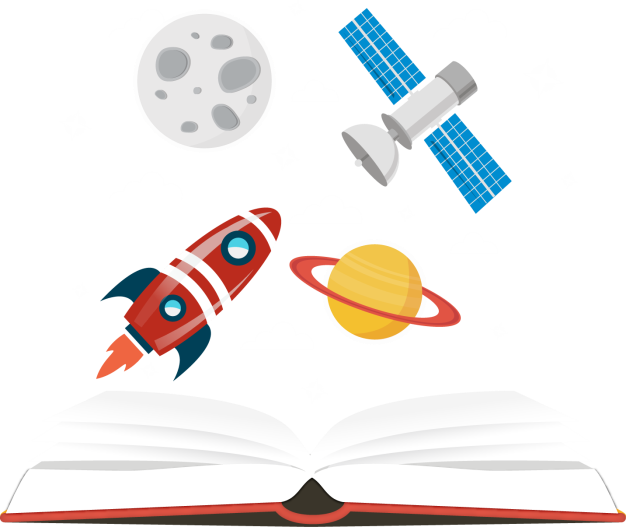 https://www.freeppt7.com
LOGO
PREFACE
Click here to add text content, such as keywords, some brief introductions, etc. Click here to add text content, such as keywords, some brief introductions, etc. Click here to add text content, such as keywords, some brief introductions, etc.
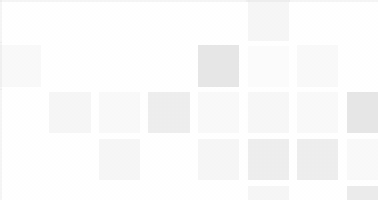 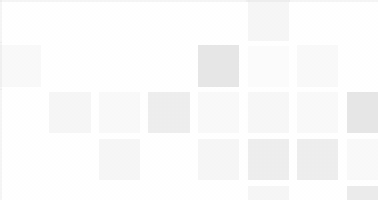 CONTENTS





Add title text
Add title text
Add title text
Add title text
Add title text
（Add title text）
（Add title text）
（Add title text）
（Add title text）
（Add title text）
PART 01

Add title text
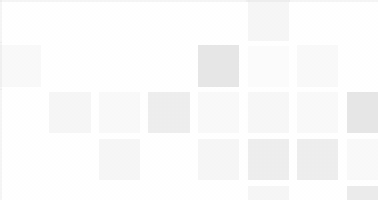 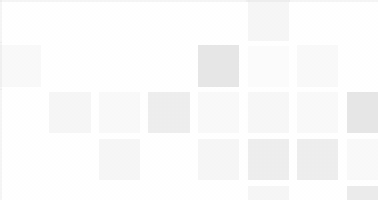 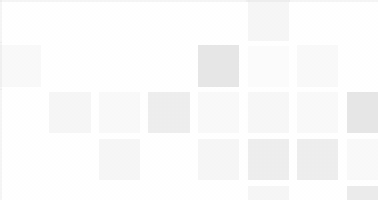 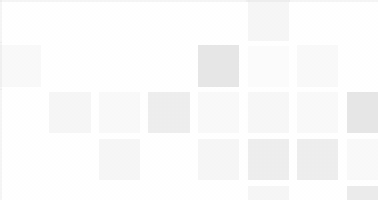 Click here to add text content, such as keywords, some brief introductions, etc.
Add title text
Add title text
Click here to add text content, such as keywords, some brief introductions, etc.
Add title text
Click here to add text content, such as keywords, some brief introductions, etc.

Click here to add text content, such as keywords, some brief introductions, etc.
Fill in the description
Add title text
Fill in the description
Fill in the description
“
“
“
“
text
text
Fill in the description
Fill in the description
“
“
“
text
“
text
Add title text
Click here to add text content, such as keywords, some brief introductions, etc.
%
Add title text
text
text
text
text
Click here to add text content, such as keywords, some brief introductions, etc.
03
01
02
04
Add title text
Click here to add text content, such as keywords, some brief introductions, etc.




Add title text
Click here to add text content, such as keywords, some brief introductions, etc.
Add title text
Add title text
Add title text
D
Fill in the description
C
Add title text
Fill in the description
Add title text
B
Fill in the description
A
Add title text
Fill in the description
PART 02

Add title text
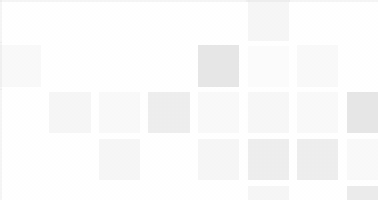 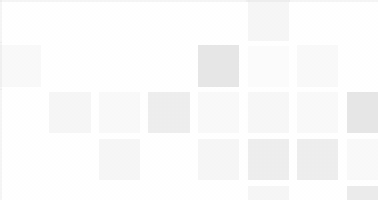 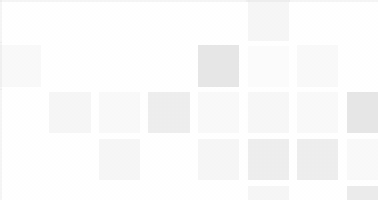 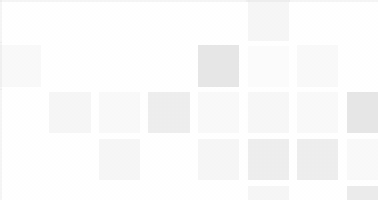 Click here to add text content, such as keywords, some brief introductions, etc.
Add title text
Add title text
Fill in the description
Add title text
Fill in the description
Add title text
Fill in the description
Add title text
Fill in the description
Add title text
Add title text
1
Fill in the description
Add title text
4
Fill in the description
Add title text
2
Fill in the description
Add title text
5
Fill in the description
Add title text
3
Fill in the description
Add title text
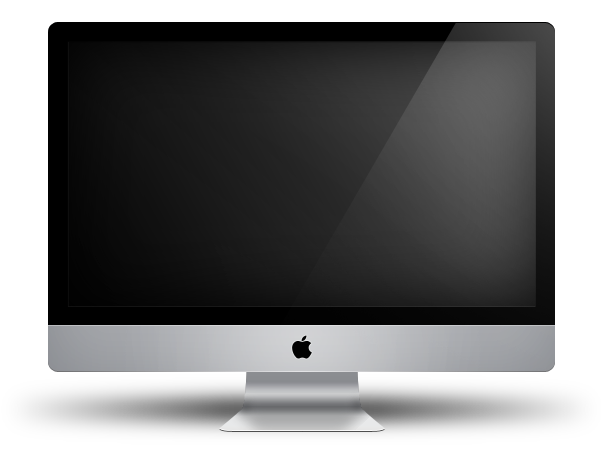 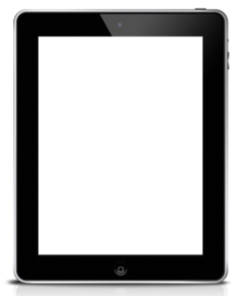 Add title text
Add title text
Add title text
Add title text
Fill in the description,Fill in the description,Fill in the description.
Fill in the description,Fill in the description,Fill in the description.
Fill in the description,Fill in the description,Fill in the description.
Fill in the description,Fill in the description,Fill in the description.
Add title text
Add title text
Add title text
Add title text
Add title text
Fill in the description
Fill in the description
Add title text
Add title text
Add title text
Add title text
Fill in the description
Fill in the description
Add title text
Fill in the description
Fill in the description
Add title
Add title
Add title
Add title
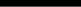 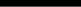 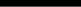 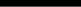 Fill in the description
Fill in the description
Add title text
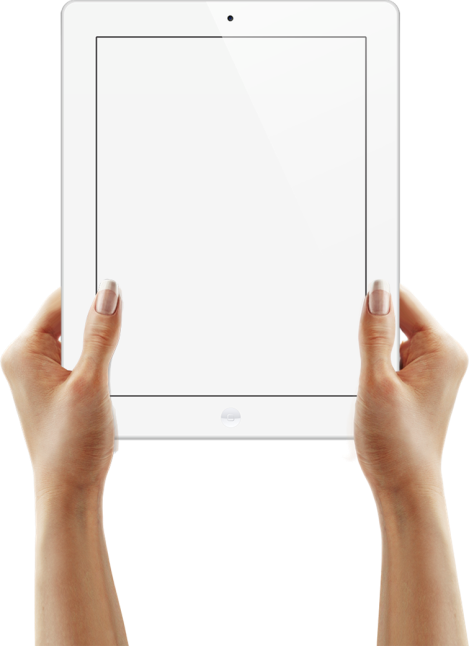 85
65
95
95
Add title text
Add title text
Add title text
Add title text
Add title
Click here to add text content, such as keywords, some brief introductions, etc.
PART 03

Add title text
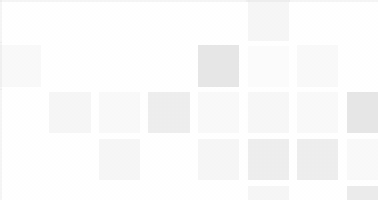 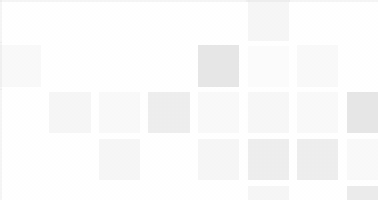 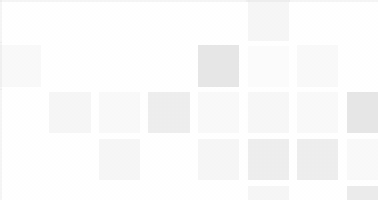 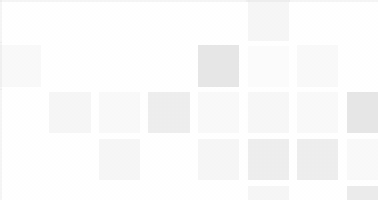 Click here to add text content, such as keywords, some brief introductions, etc.
Add title text
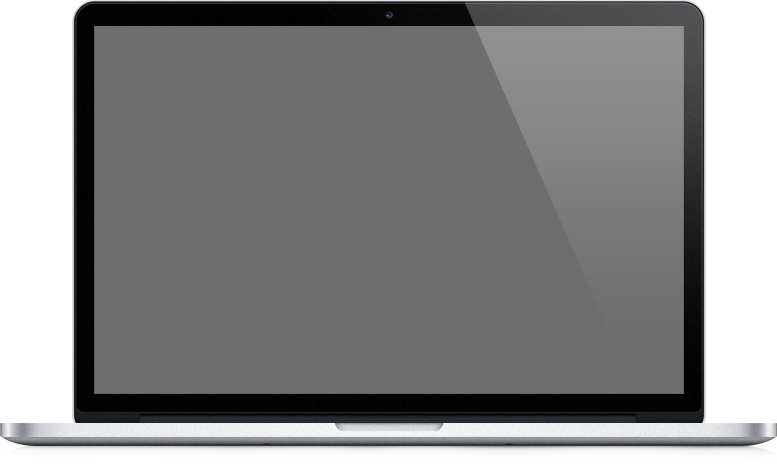 Add title text
Add title text
Add title text
Add title text
Click here to add text content, such as keywords, some brief introductions, etc.
Click here to add text content, such as keywords, some brief introductions, etc.
Click here to add text content, such as keywords, some brief introductions, etc.
Click here to add text content, such as keywords, some brief introductions, etc.
Add title text
Add title text
Fill in the description
Add title text
Fill in the description




Add title text
Fill in the description
Add title text
Add title
Add title
Add title
Fill in the description
Fill in the description
Fill in the description
01
02
03



Add title text
01
02
03
04
05
Add title text
Add title text
Fill in the description
Add title text
Fill in the description
Add title text
Fill in the description
Add title text
Fill in the description
Add title text
Fill in the description
Add title text
01
Add title text
Add title text
Click here to add text content, such as keywords, some brief introductions, etc.
Click here to add text content, such as keywords, some brief introductions, etc.
02
03
Add title text
Click here to add text content, such as keywords, some brief introductions, etc.
Add title text
Click here to add text content, such as keywords, some brief introductions, etc.
04
Add title text
Add title text
Fill in the description
Add title text
Fill in the description
Add title text
Fill in the description
Add title text
Fill in the description
Add title text
4
3
1
2
Add title text
Add title text
Add title text
Add title text
Click here to add text content, such as keywords, some brief introductions, etc.
Click here to add text content, such as keywords, some brief introductions, etc.
Click here to add text content, such as keywords, some brief introductions, etc.
Click here to add text content, such as keywords, some brief introductions, etc.
Add title text
50%
25%
25%
75%
Add title text
Add title text
Add title text
Add title text
Click here to add text content, such as keywords, some brief introductions, etc.
Click here to add text content, such as keywords, some brief introductions, etc.
Click here to add text content, such as keywords, some brief introductions, etc.
Click here to add text content, such as keywords, some brief introductions, etc.
PART 04

Add title text
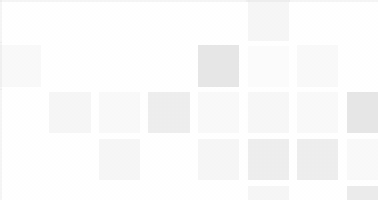 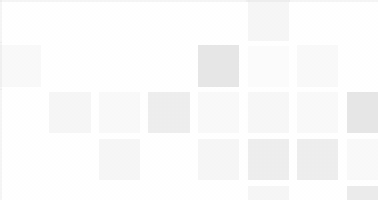 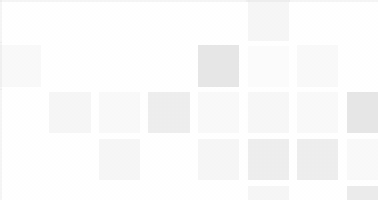 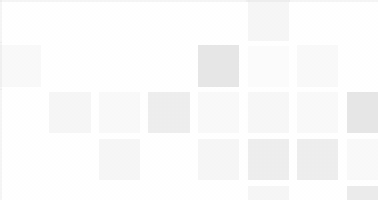 Click here to add text content, such as keywords, some brief introductions, etc.
Add title text
Add title text
01
Fill in the description
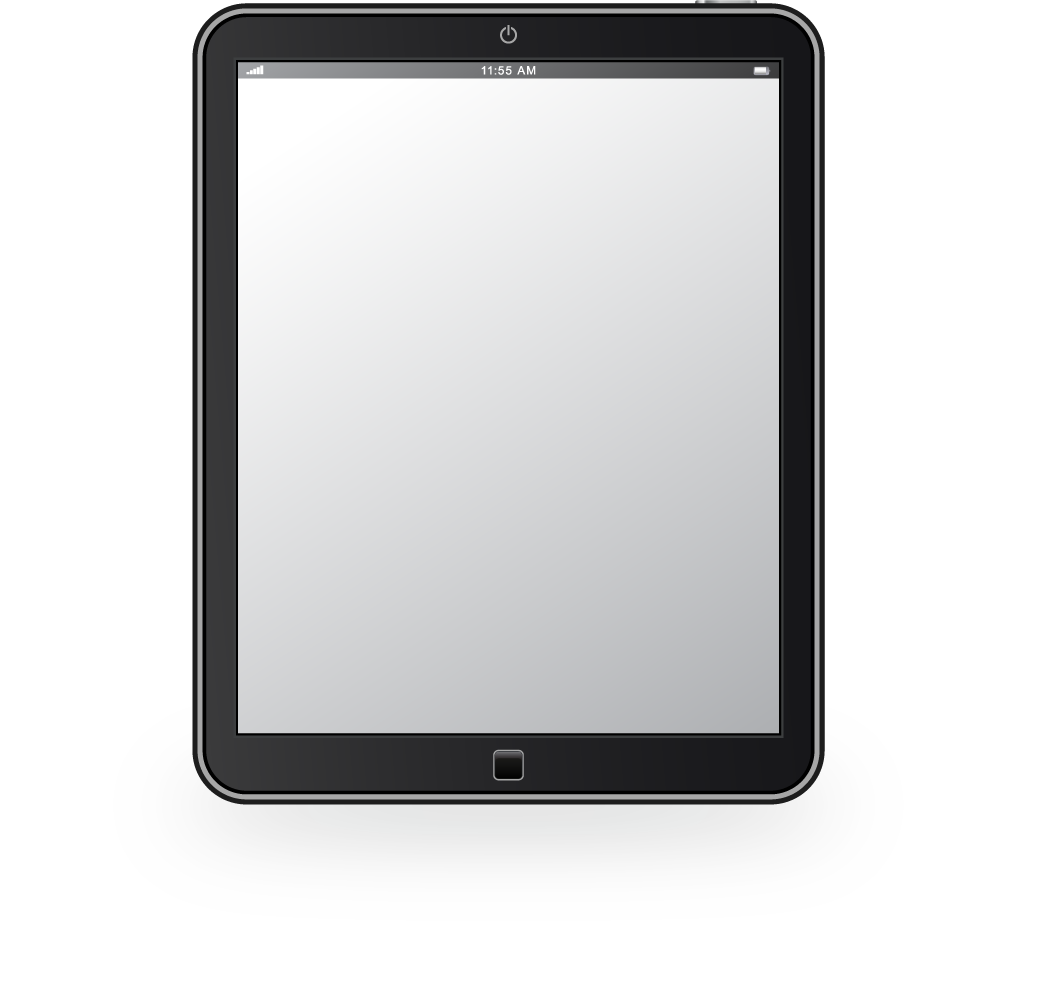 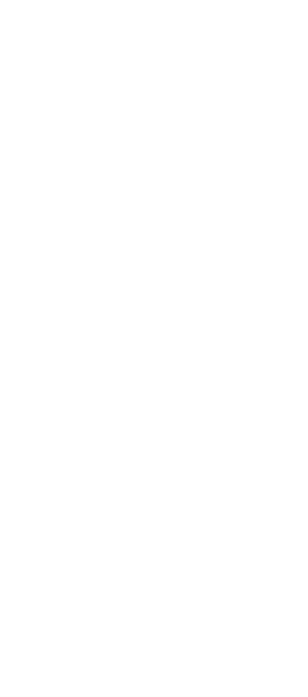 02
Add title text
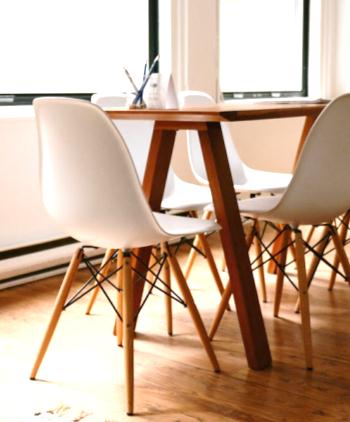 Fill in the description
Add title text
03
Fill in the description
Add title text
01
Add title text
Click here to add text content, such as keywords, some brief introductions, etc.
Add title text
Click here to add text content, such as keywords, some brief introductions, etc.
02
Add title text
Click here to add text content, such as keywords, some brief introductions, etc.
03
Add title text
Click here to add text content, such as keywords, some brief introductions, etc.
04
Add title text
Click here to add text content, such as keywords, some brief introductions, etc.
Click here to add text content, such as keywords, some brief introductions, etc.
Add title text
Add title text
Add title text
Add title text
Add title text
Add title text
Click here to add text content, such as keywords, some brief introductions, etc.
Click here to add text content, such as keywords, some brief introductions, etc.
Add title text
Add title text
Add title text
Add title text
Add title text
Click here to add text content, such as keywords, some brief introductions, etc.
Click here to add text content, such as keywords, some brief introductions, etc.
Click here to add text content, such as keywords, some brief introductions, etc.
Click here to add text content, such as keywords, some brief introductions, etc.
PART 05

Add title text
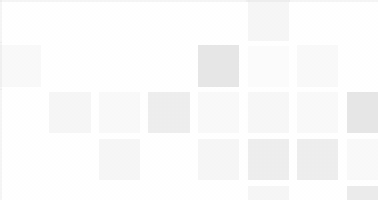 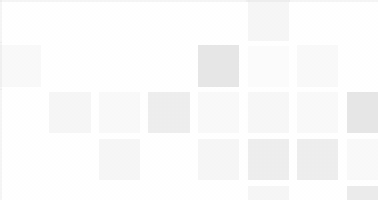 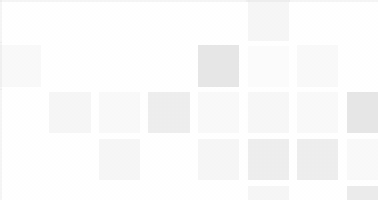 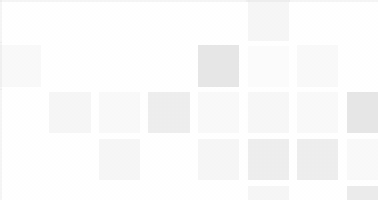 Click here to add text content, such as keywords, some brief introductions, etc.
Add title text
01
03
Add title text
Add title text
Click here to add text content, such as keywords, some brief introductions, etc.
Click here to add text content, such as keywords, some brief introductions, etc.
25%
10%
02
04
25%
40%
Add title text
Add title text
Click here to add text content, such as keywords, some brief introductions, etc.
Click here to add text content, such as keywords, some brief introductions, etc.
Add title text
Add title text
Add title text
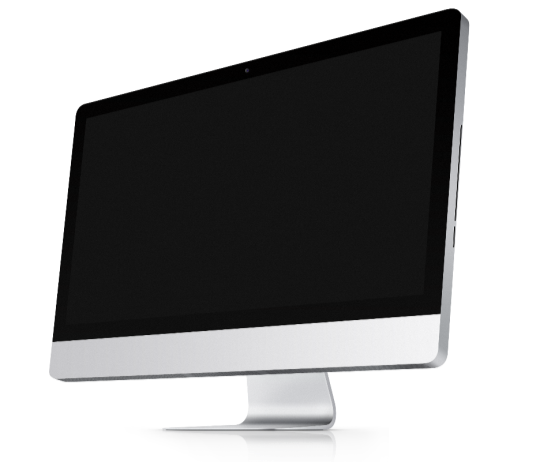 Fill in the description
Fill in the description
Add title text
Add title text
Fill in the description
Fill in the description
Add title text
Add title text
Fill in the description
Fill in the description
Add title text
Fill in the description
Add title text
Add title text
Fill in the description
Add title text
Fill in the description
Add title text
Fill in the description
Add title text
Fill in the description
Add title text
Fill in the description
Add title text
Fill in the description
https://www.freeppt7.com
THANKS
Add title text
Insert the Subtitle of Your Presentation